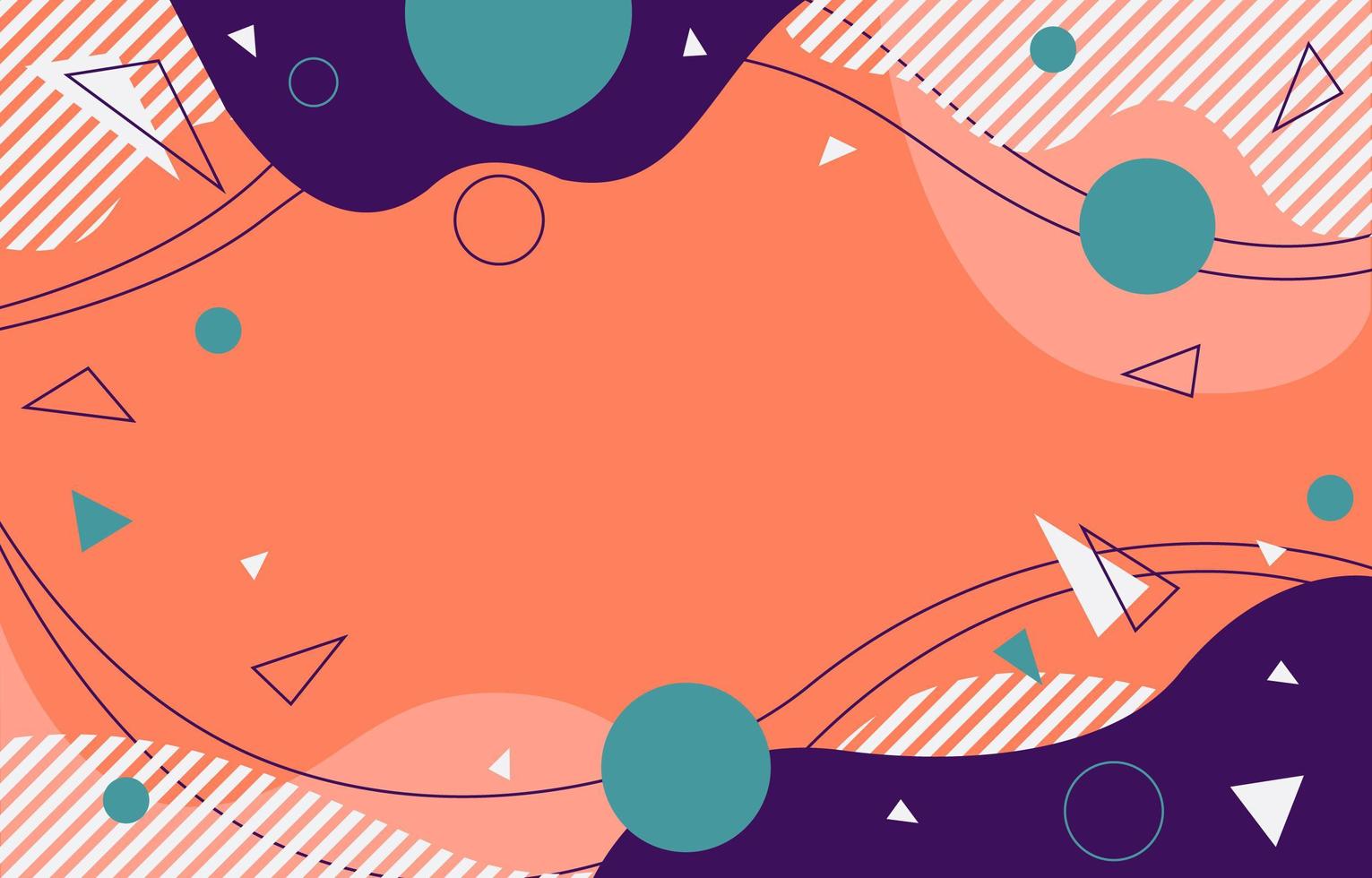 Reforzando mi yo
Taller de Autoestima
Segundo ciclo
Siguiente
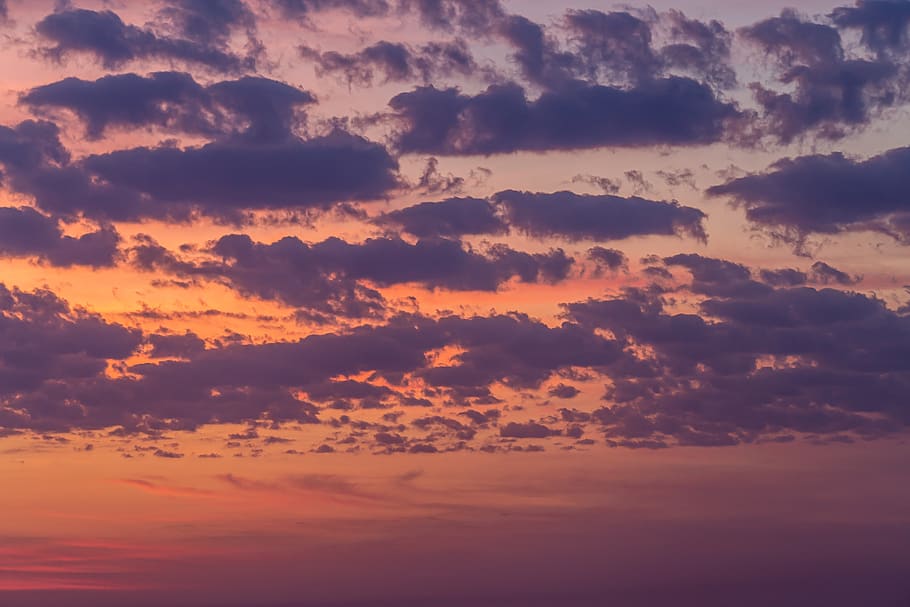 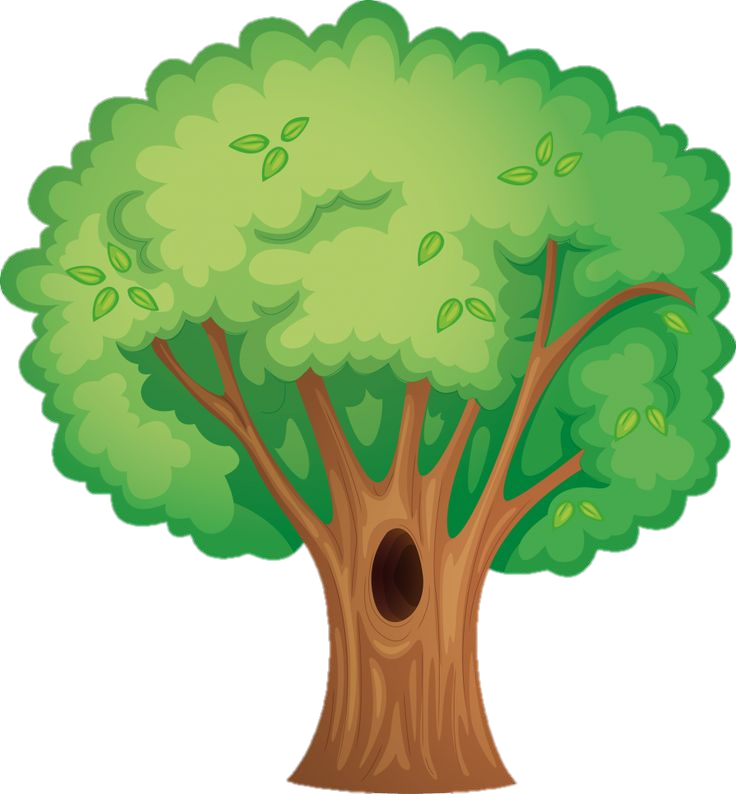 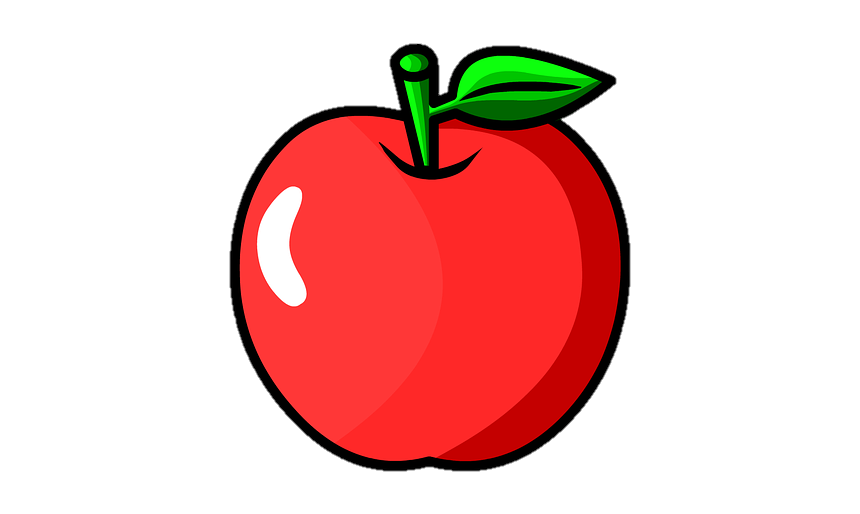 Menú
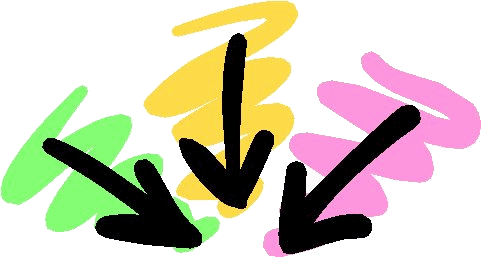 ¿Qué es la autoestima?
¿Qué es la autoestima?
Consejos para trabajar en nuestra autoestima
Consejos para trabajar en nuestra autoestima
Como mejorar la autoestima en 8 pasos.
Como mejorar la autoestima en 8 pasos.
Actividad 1
Actividad 2
Actividad 2
Actividad 1
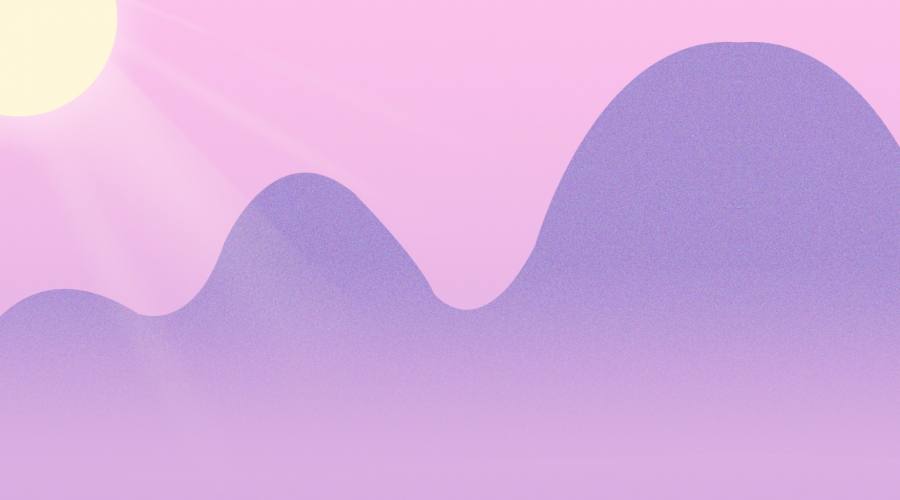 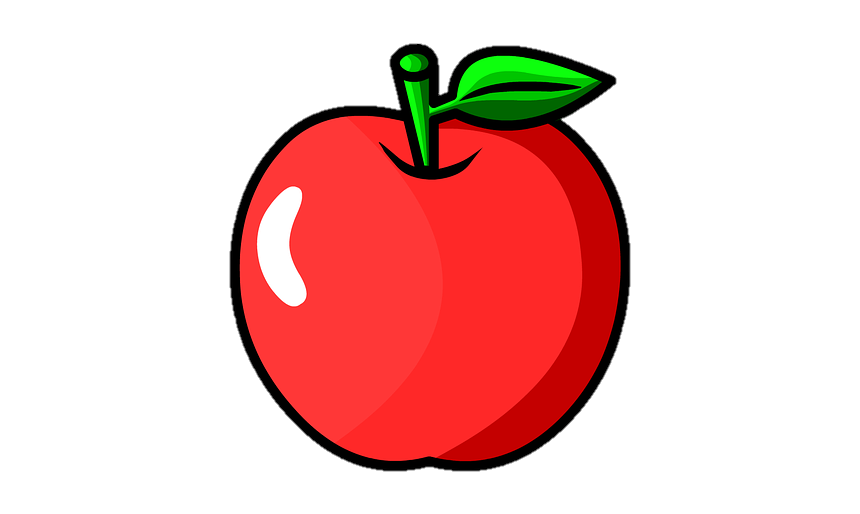 La autoestima significa sentirse bien con uno mismo. Aceptarnos tal cual somos, creer en nosotros y aceptar que cometemos errores y no frustrarnos por eso. Mejor volver a intentarlo.
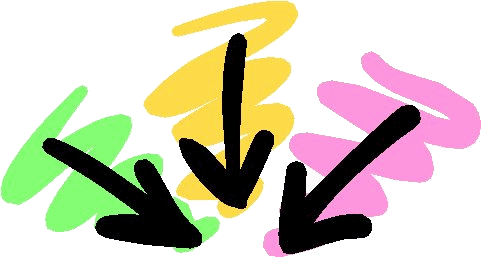 La autoestima es importante porque nos ayuda a creer en nosotros para intentar cosas nuevas como hacer nuevos amigos y aprender de nuestros errores.
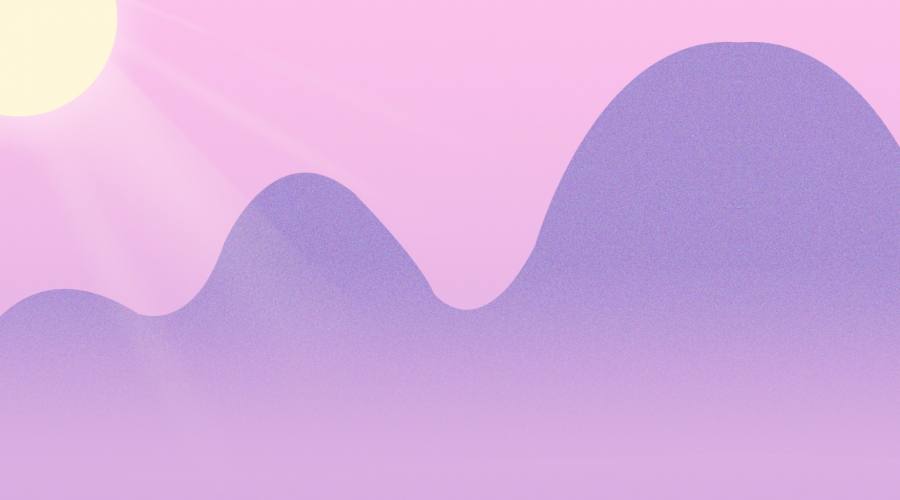 Lo que podemos hacer primero es una lista o dibujar aquellas cosas que hacemos bien y otra lista de cosas que se nos dificultan.
Yo por ejemplo soy muy buena en cosas artísticas como: cantar, bailar, dibujar o escribir cuentos. Pero soy muy mala en deportes, en matemática y memorizando cosas.
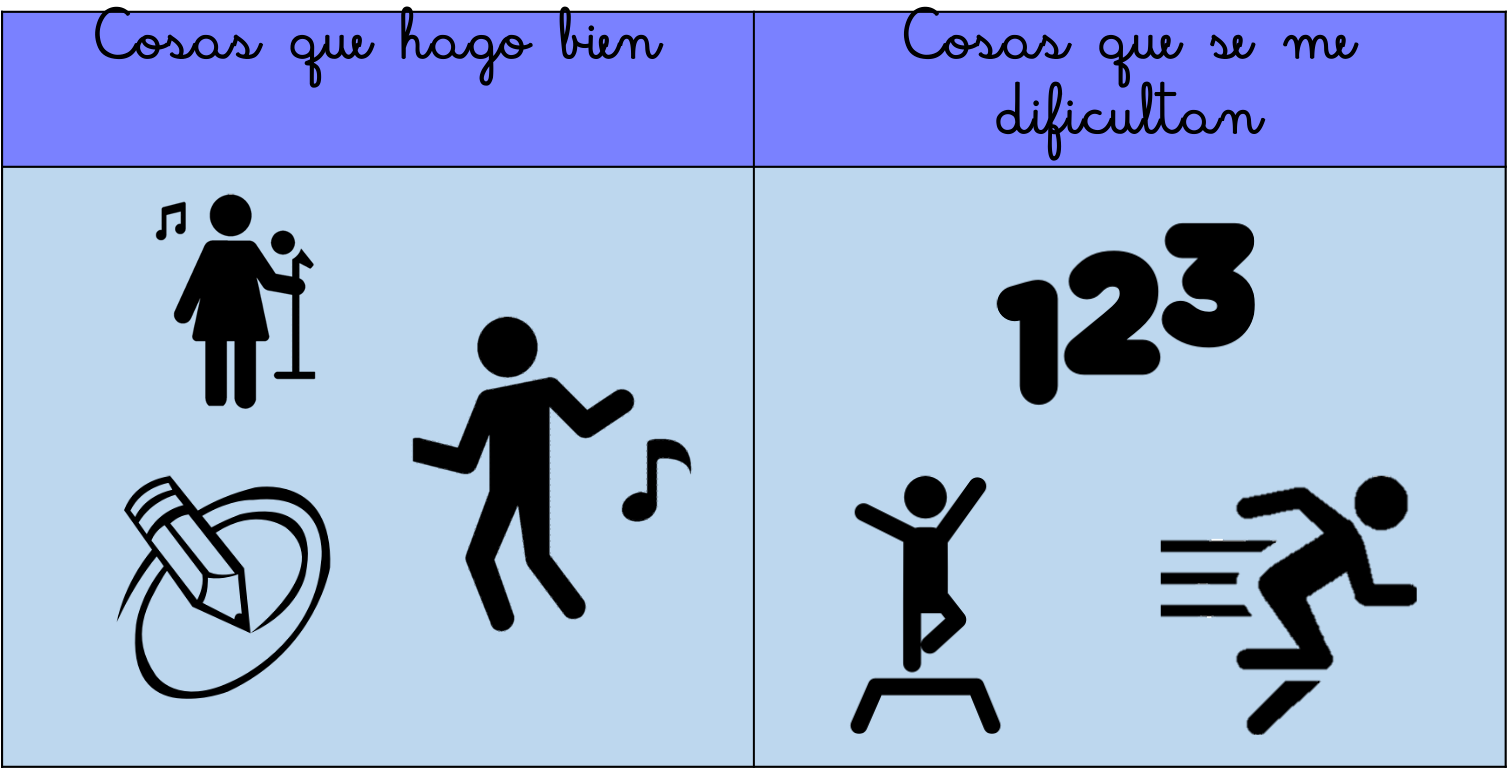 Siguiente
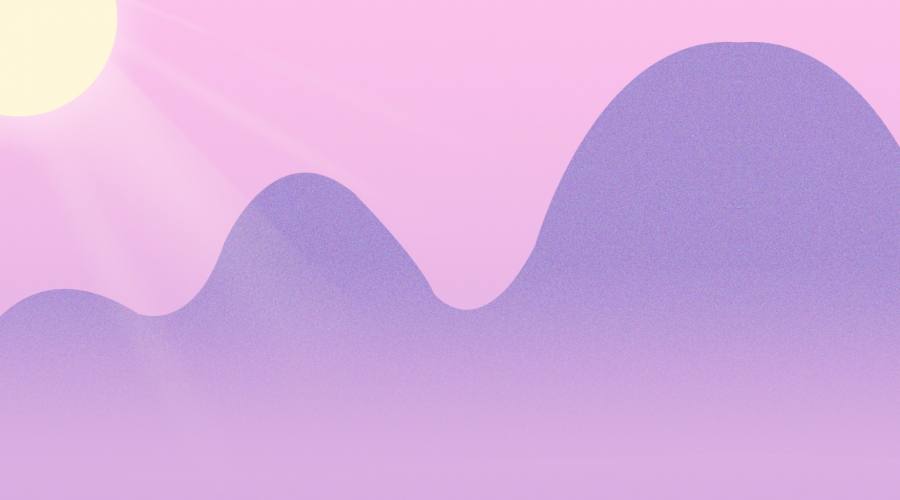 Esas listas ayudaran a practicar las cosas que les cuestan trabajo con ayuda de las cosas que se te facilitan, por ejemplo: para aprenderme los números , las letras y otras cosas, yo utilizo canciones y bailes así me los aprendo más fácil .
Siguiente
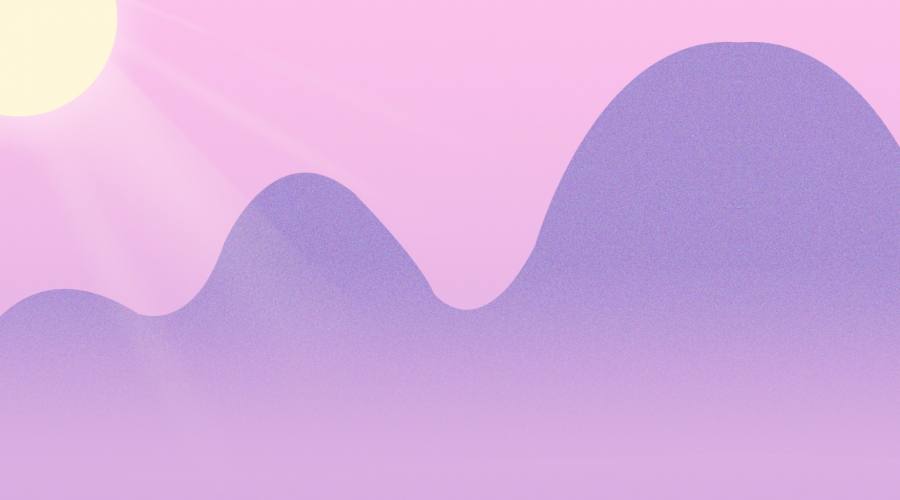 Cambien el “no puedo” por el “ sí puedo”
Entiendo que es muy frustrante cuando algo no nos sale, pero siempre que algo no nos salga en vez de pensar “no puedo” o “no me sale” piensa, “es difícil, pero seguiré intentándolo” “si puedo”
También es bueno pedir ayuda y tú ayudar a alguien más.
Siguiente
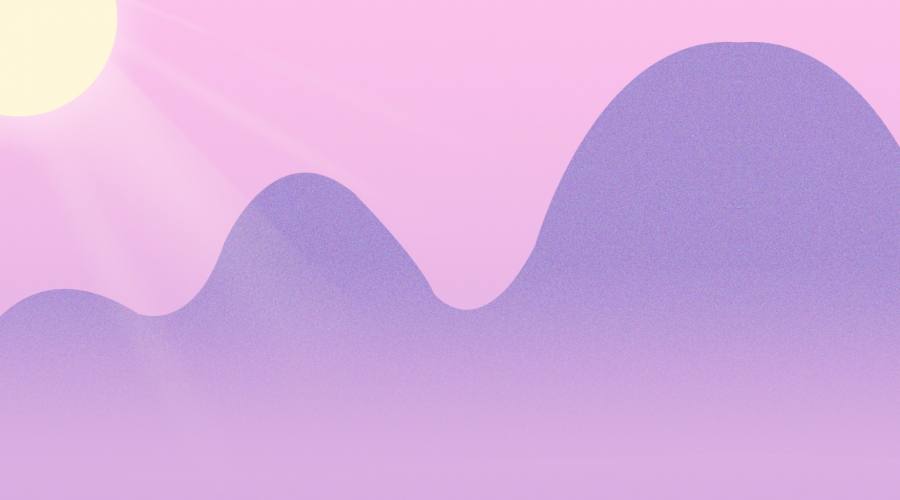 No te compares
Recuerda que todos somos diferentes, todos tenemos diferentes habilidades y diferentes dificultades. Nunca te compares . 


Tú eres una persona única y muy valiosa
Siguiente
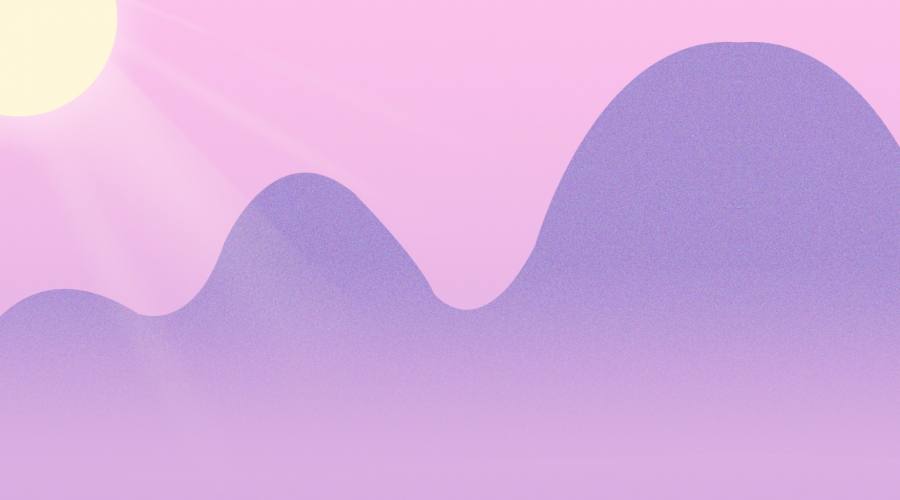 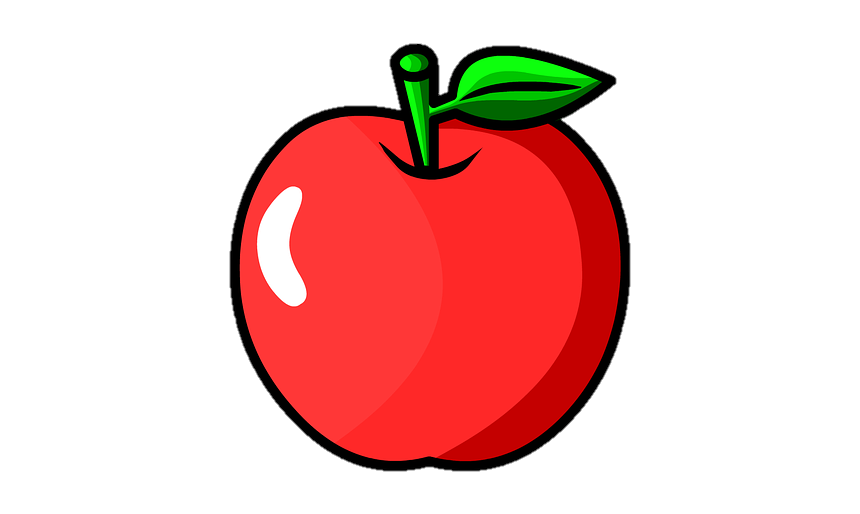 Rodease de personas positivas y buenas, si algún amigo o amiga te hace sentir mal o te lastima, aléjate de esa persona, alguien que te trata mal o te hace sentir mal o menos no es tu amigo.
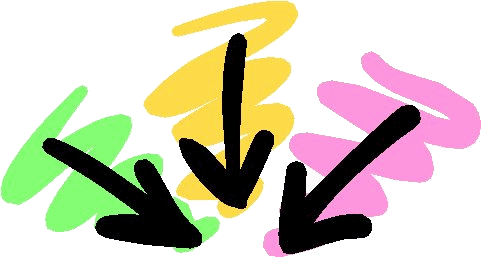 Júntense con personas con las  que se diviertan y se sientan muy bien. 

Nunca olviden que ustedes son persona únicas y valiosas y no dejen que nada ni nadie les haga pensar lo contrario ..

Hay muchas personas que los quieren.
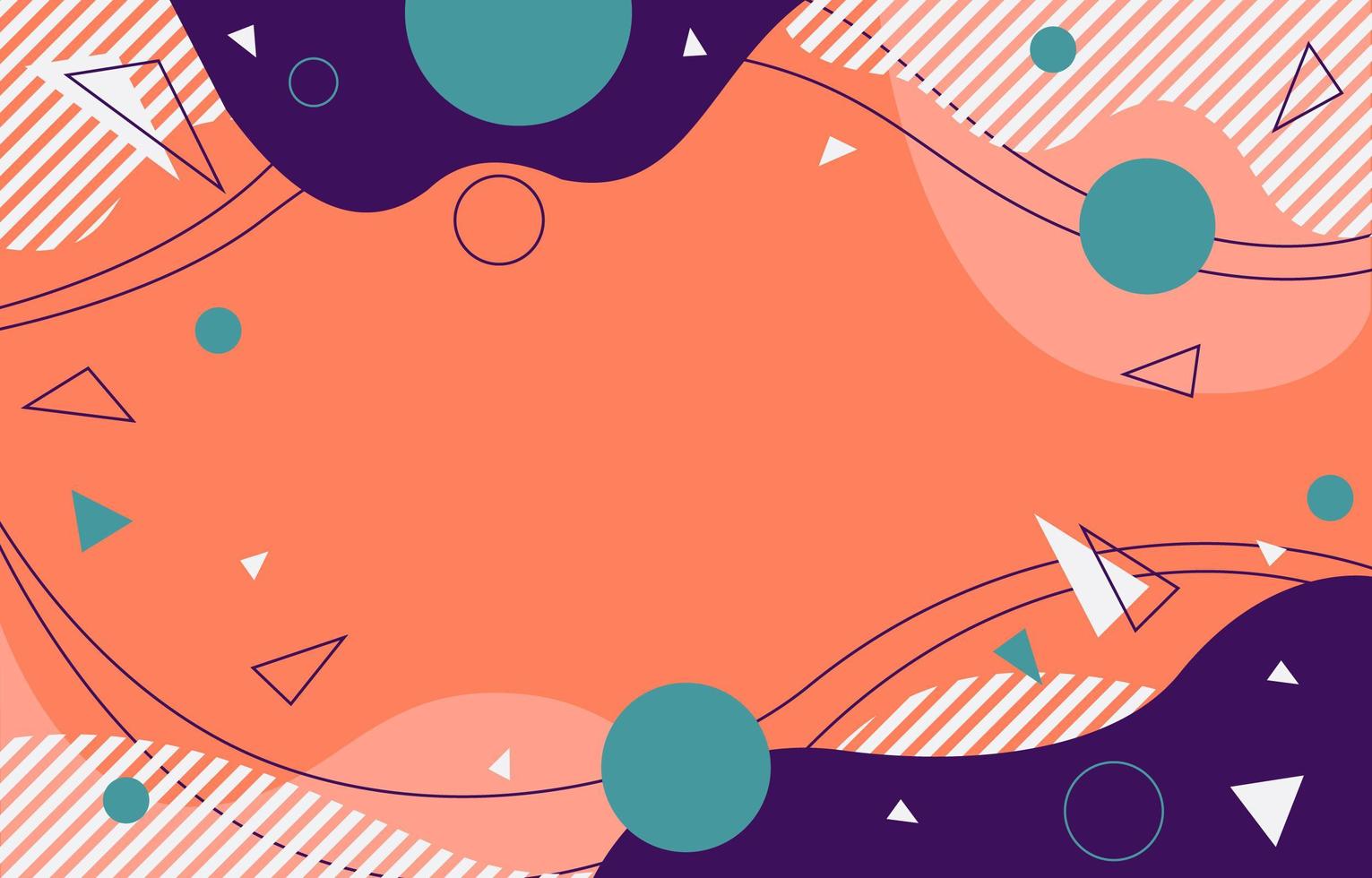 1
Dejen los pensamientos negativos sobre si mismo, estos nunca serán su mejor aliado.
Siguiente
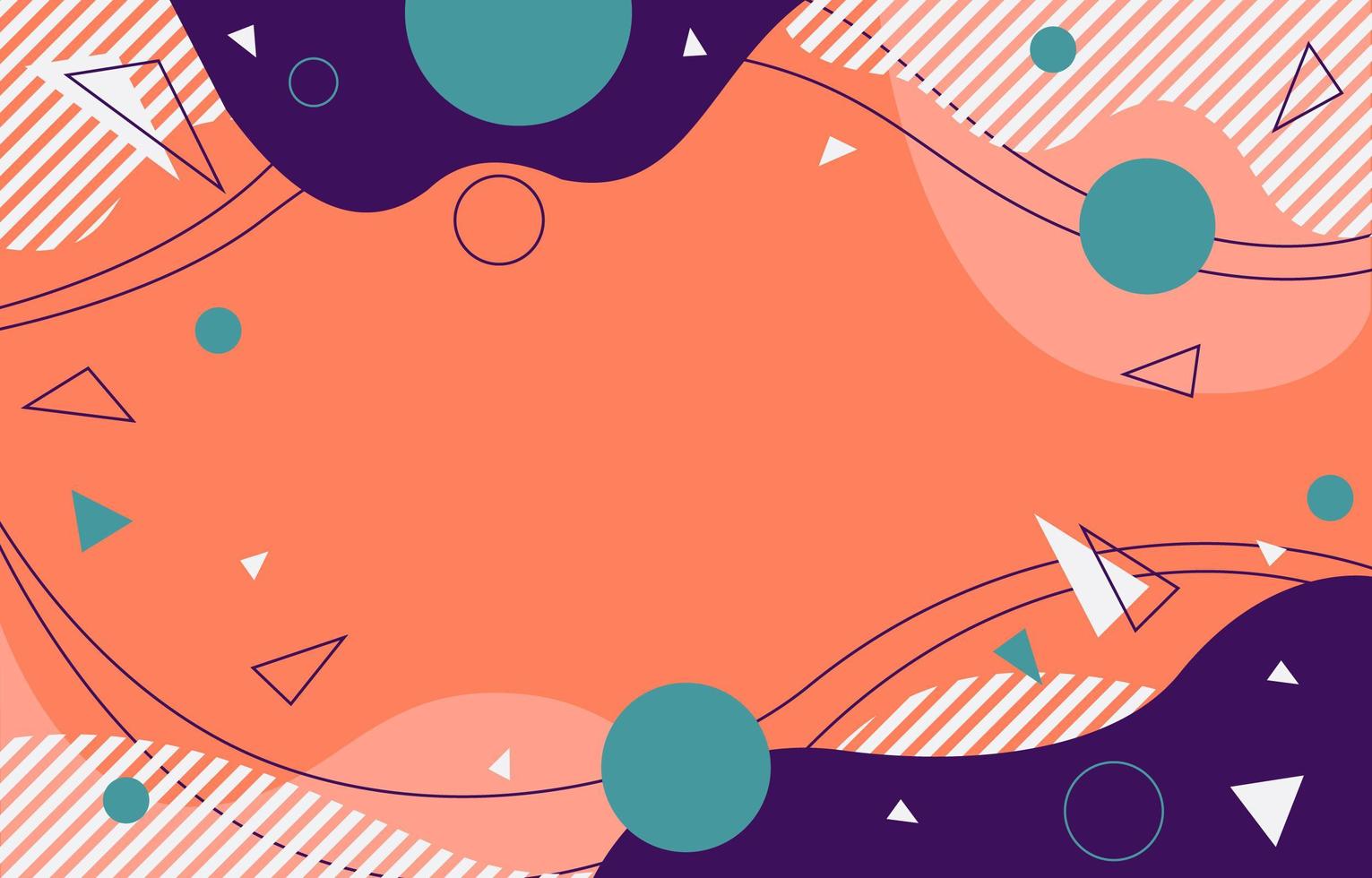 2
No busquen la perfección, busquen la felicidad, acéptense tal cual son.
Siguiente
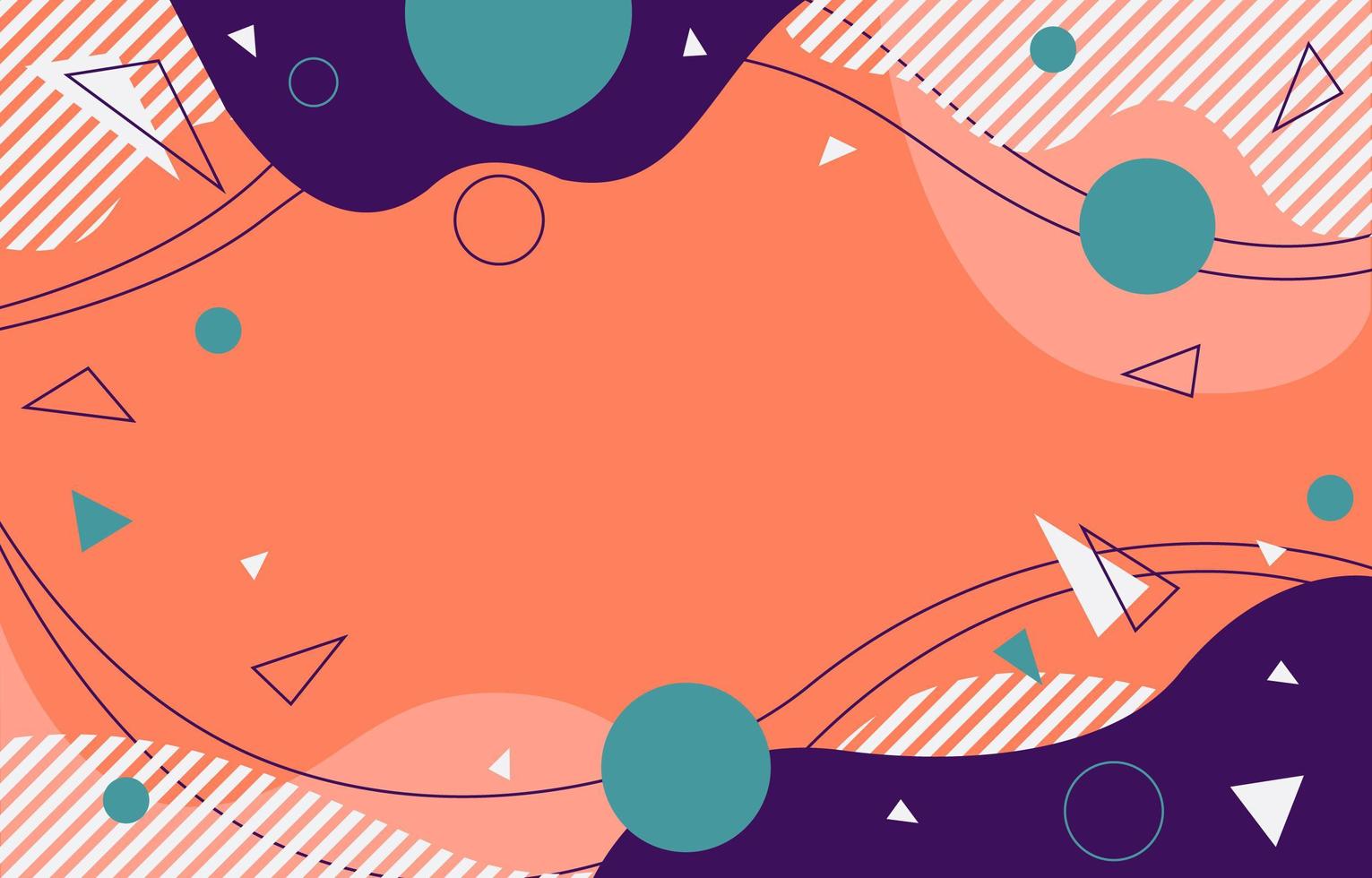 3
Aprendan de sus errores.
Los errores no siempre son fracasos o algo negativo.
Siguiente
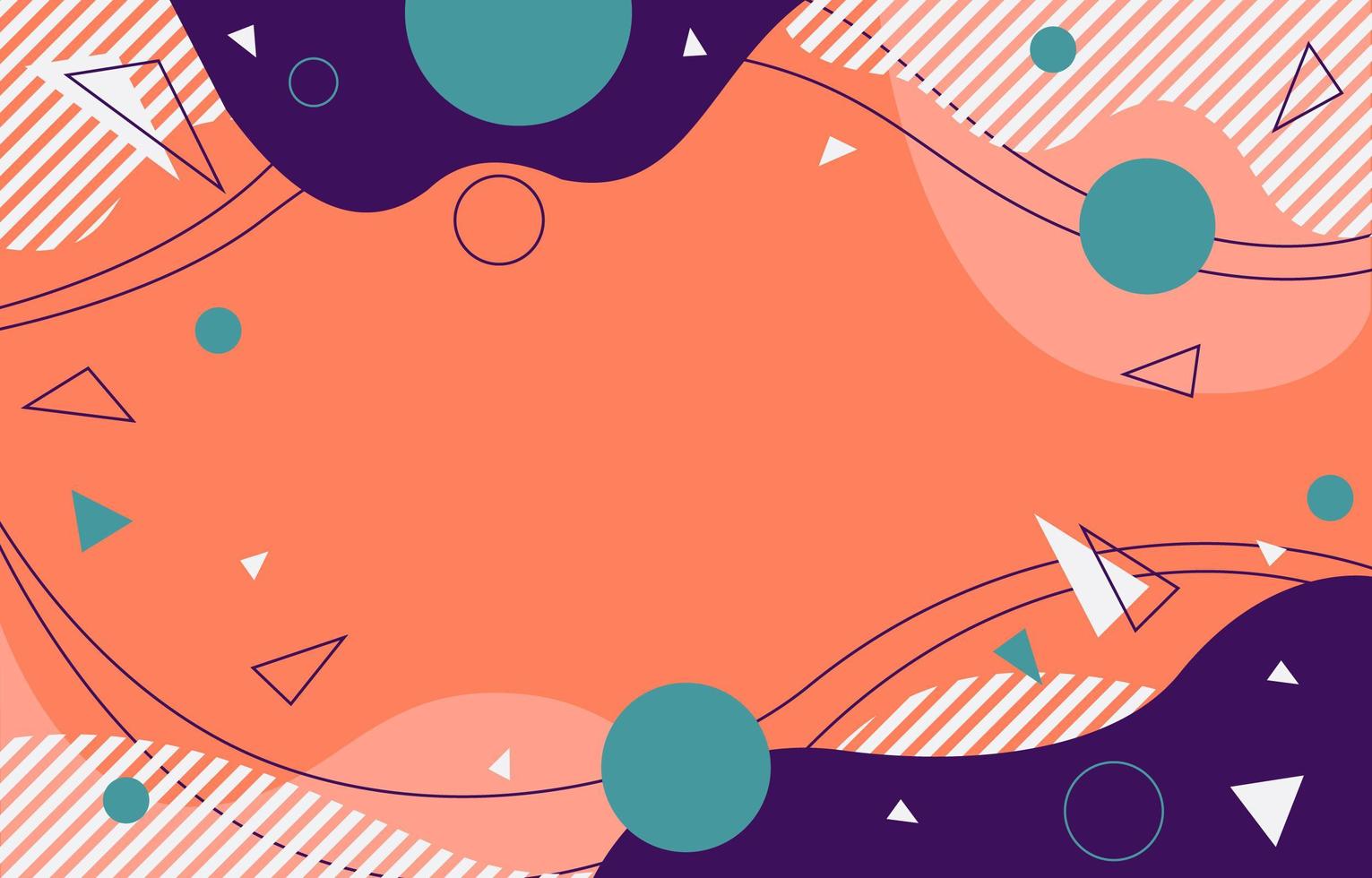 4
Experimenten y prueben situaciones nuevas, salgan de su zona de confort.
Siguiente
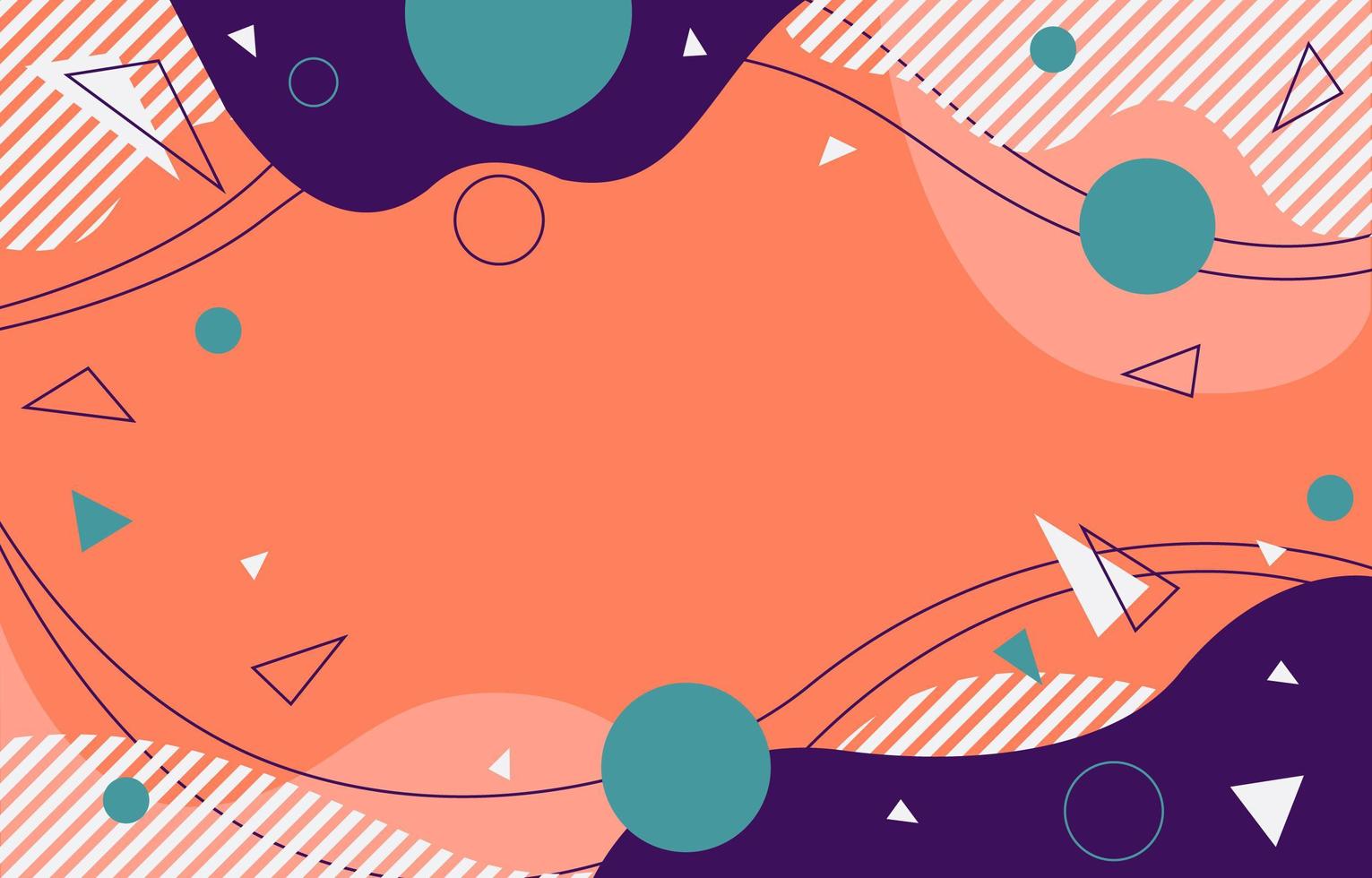 5
Identifiquen que cosas pueden cambiar y cuales no. 
Las cosas que pueden cambiar propóngaselo y  seguro lo lograrán.
Siguiente
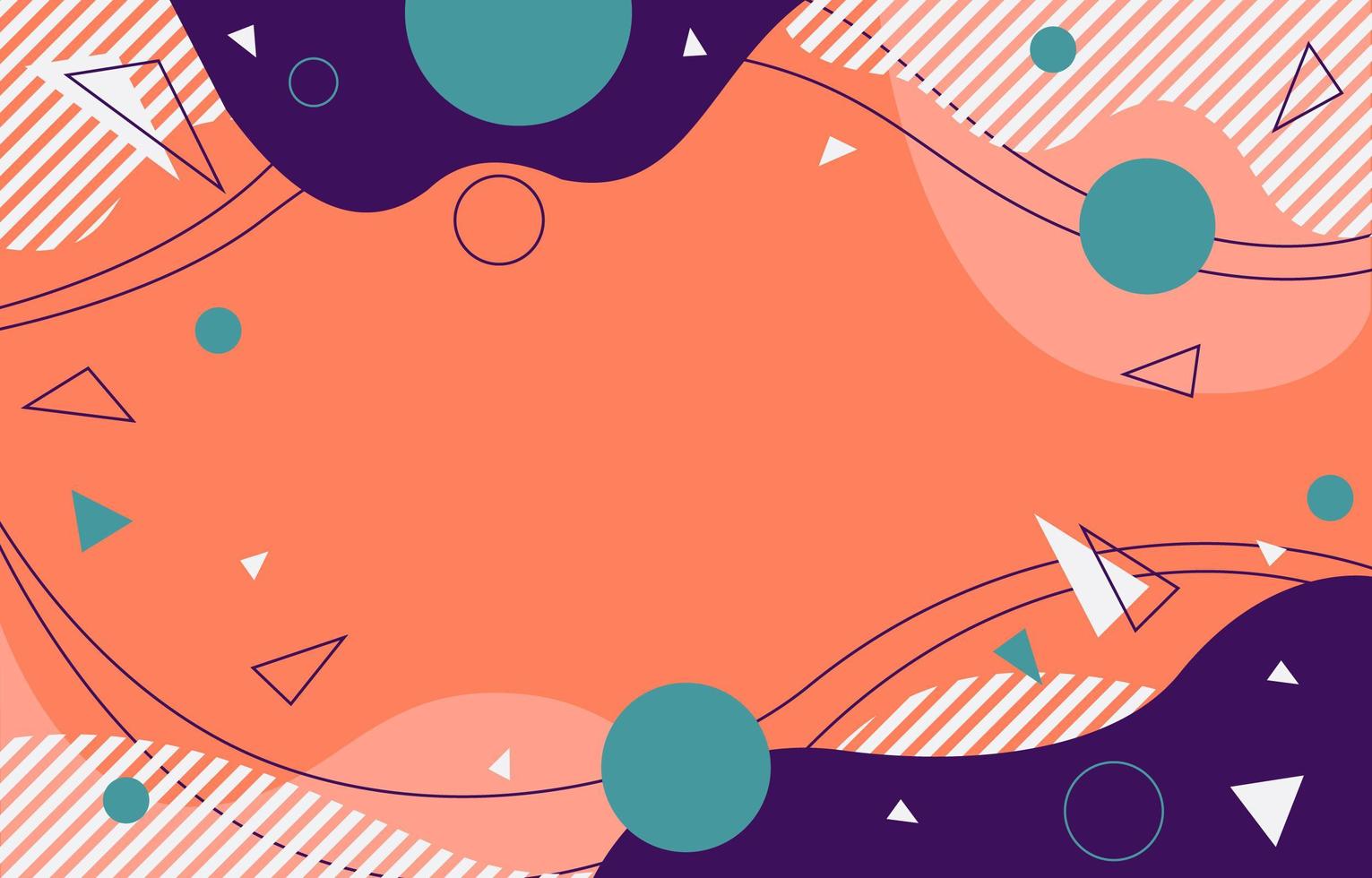 6
Tengan un proyecto de vida. 
Es muy importante tener claro qué quieren y para dónde van.
Siguiente
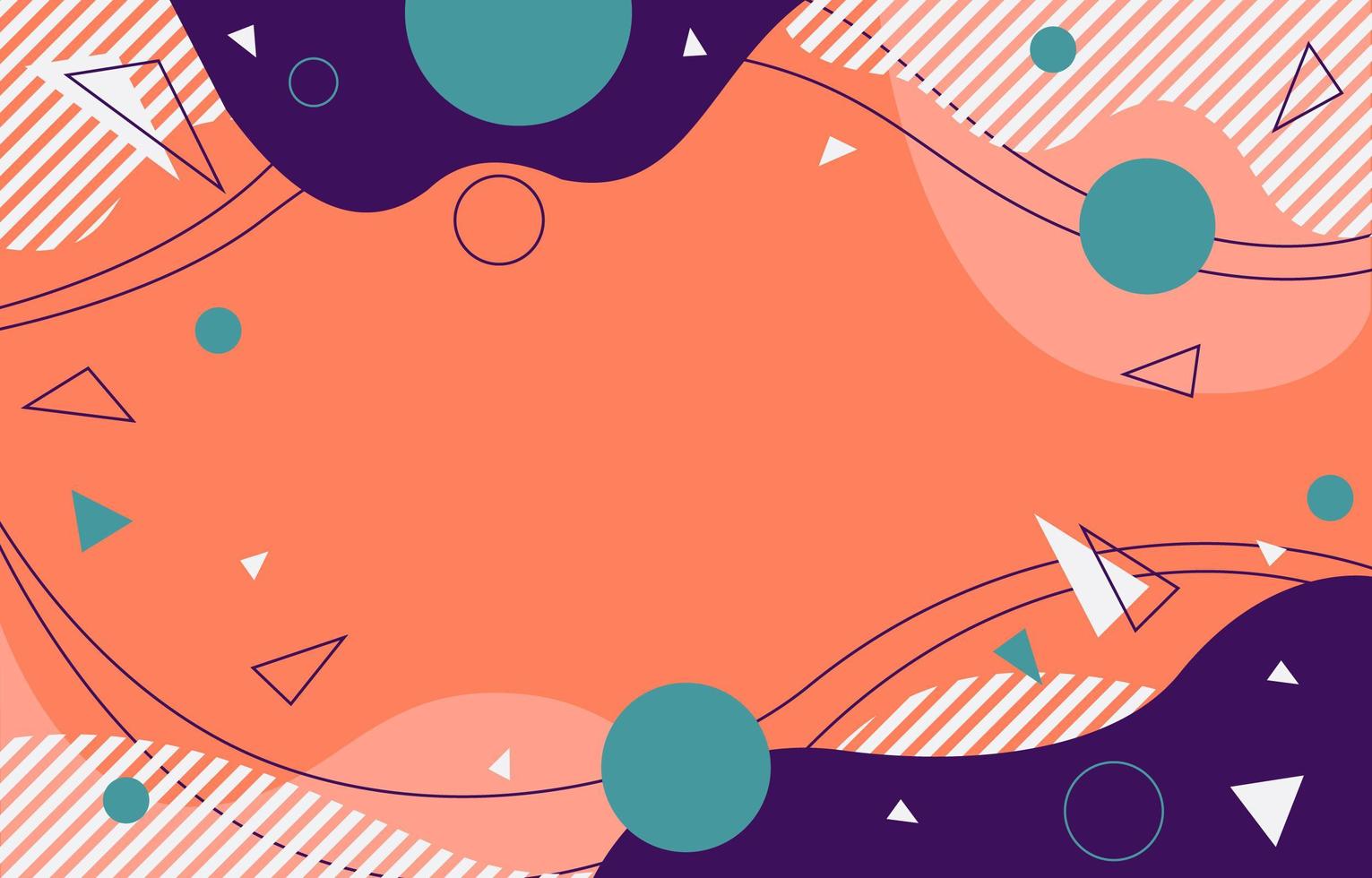 7
Siéntense orgulloso de lo que piensan, expresen sus ideas y pensamientos.
Siguiente
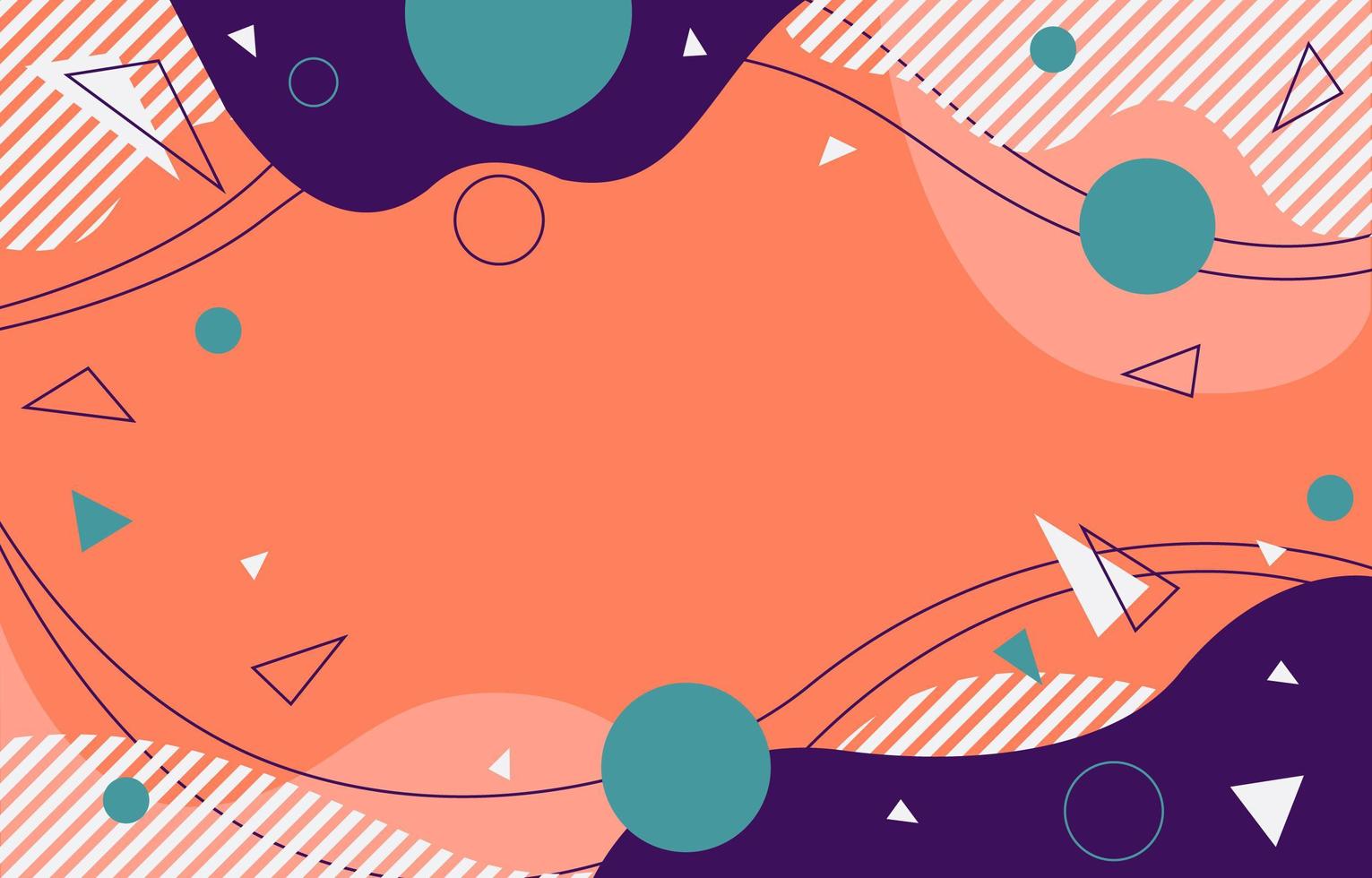 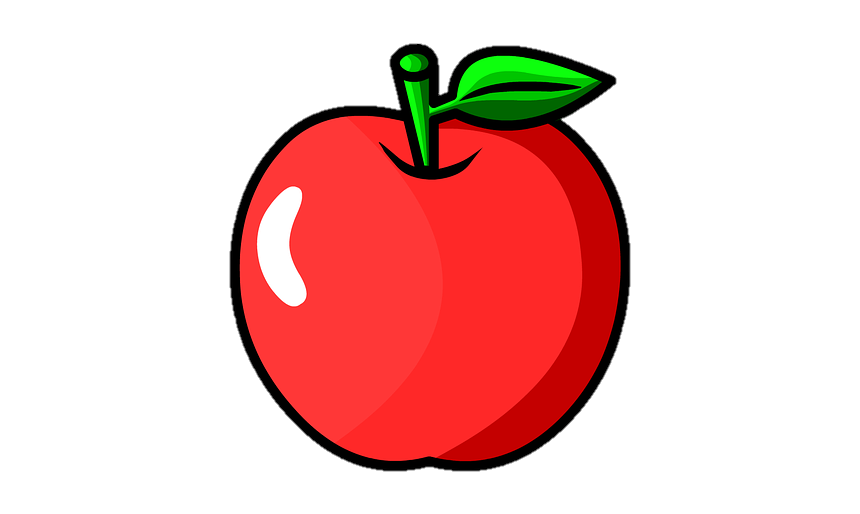 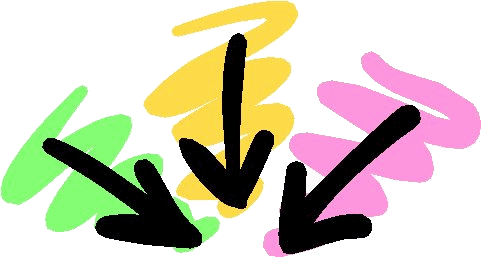 8
Realicen actividad física y coman saludable
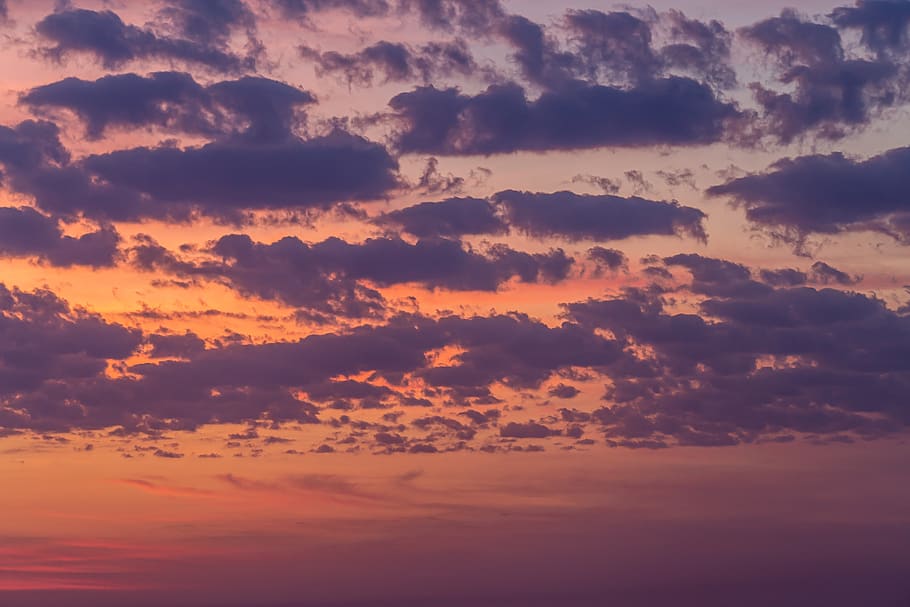 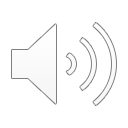 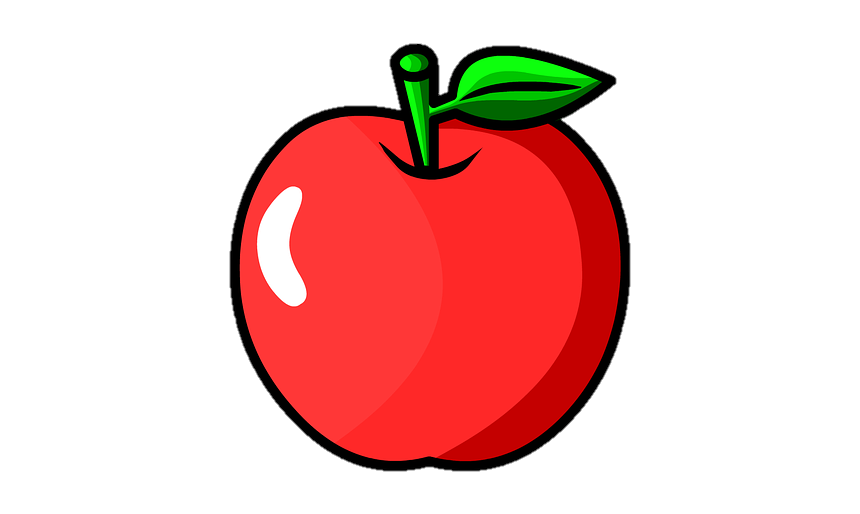 El estudiante deberá hacer girar la ruleta para posteriormente responder a la pregunta seleccionada.
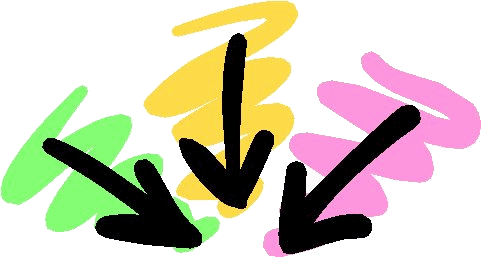 PULSA
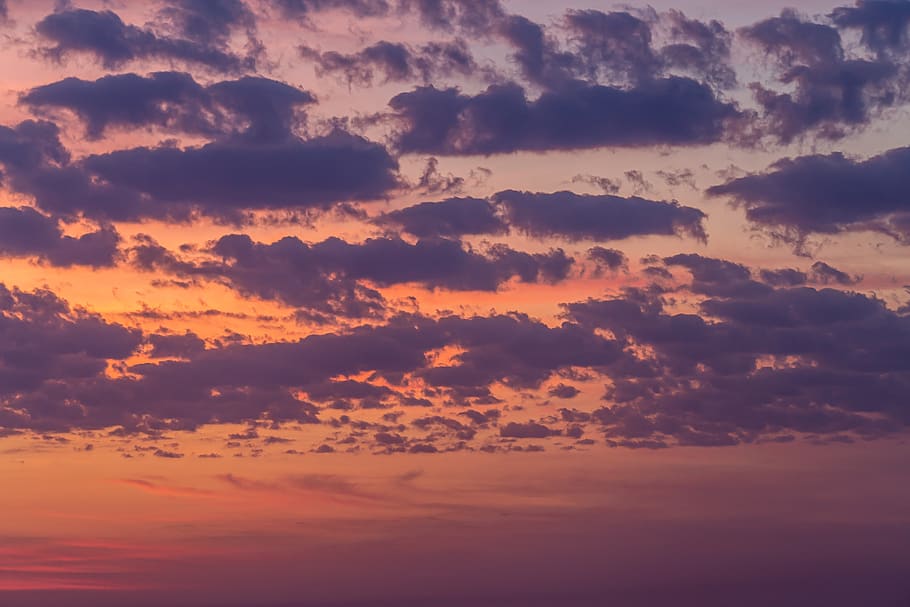 Dibujen un árbol con manzanas y ramas.
Siguiente
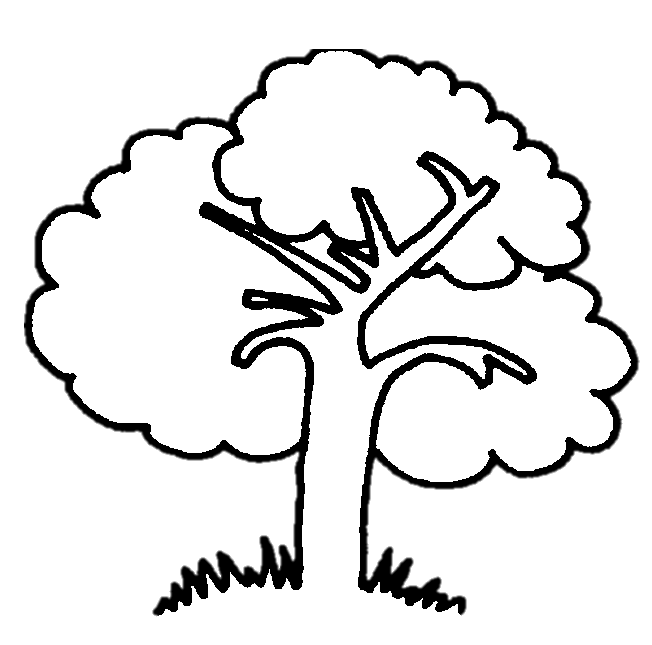 Las ramas serán sus características negativas o aquellas cosas que deben mejorar.
Las manzanas representaran sus características positivas, (fortalezas, talento)
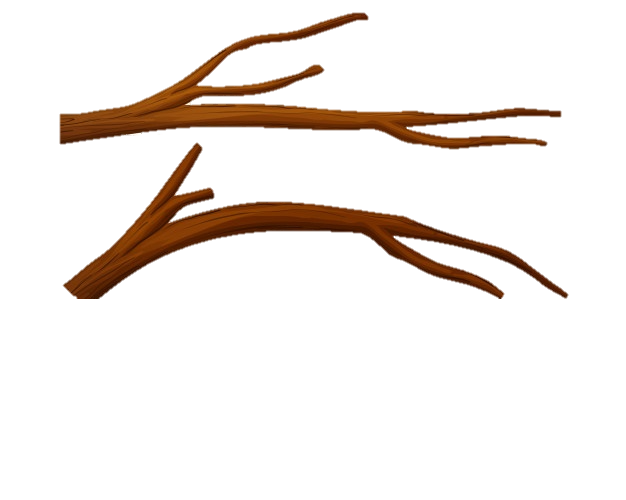 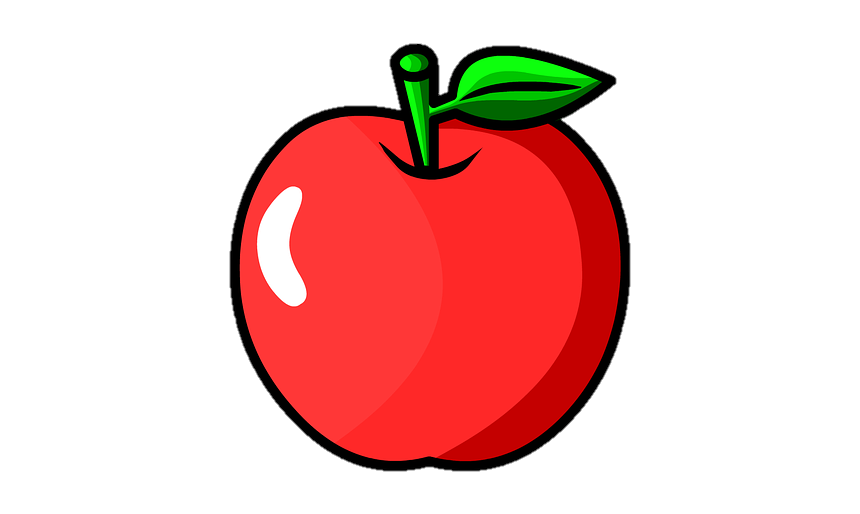 Enojona
Risueña
Ambas forman parte del árbol, hacen que crezca y florezca.
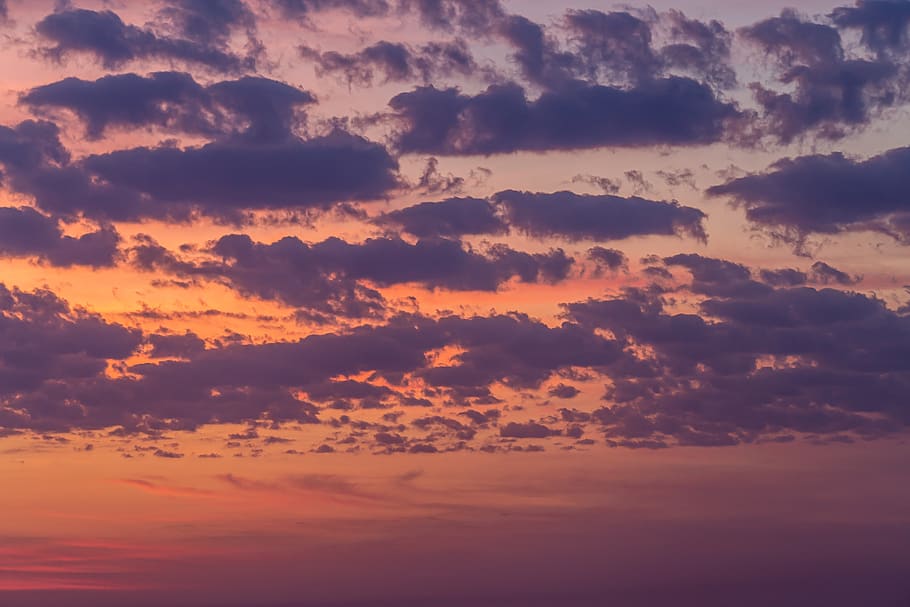 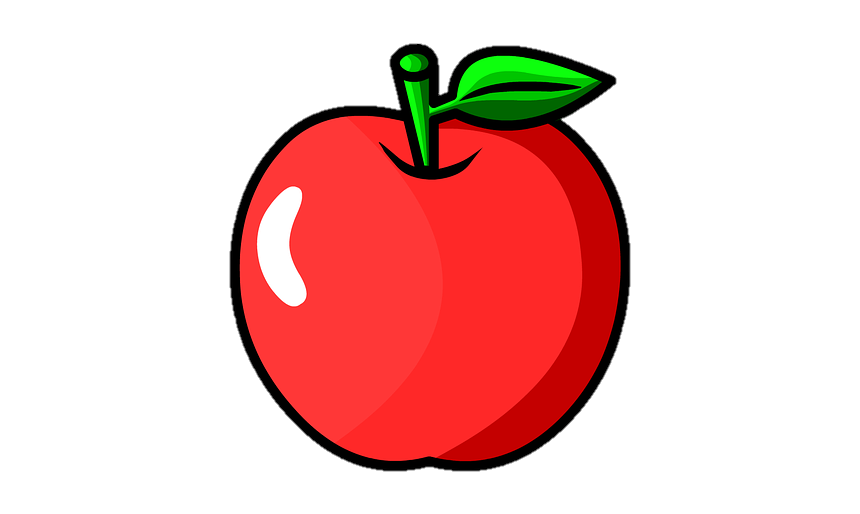 Ejemplo
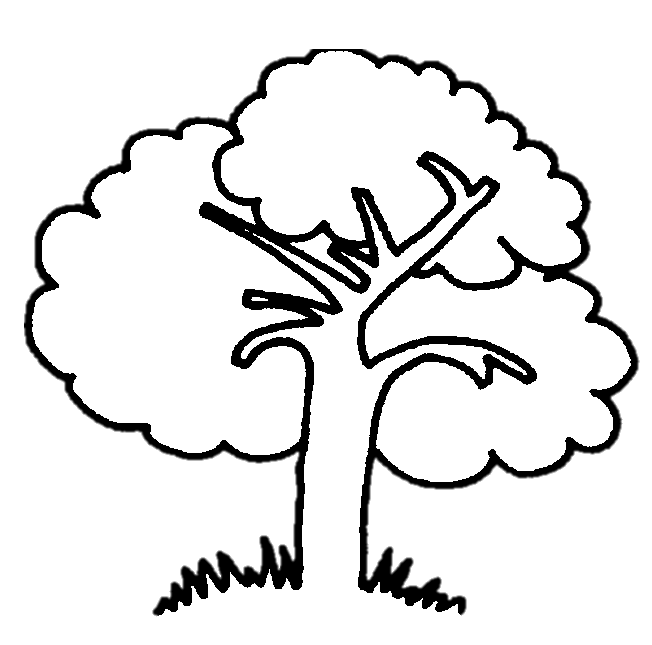 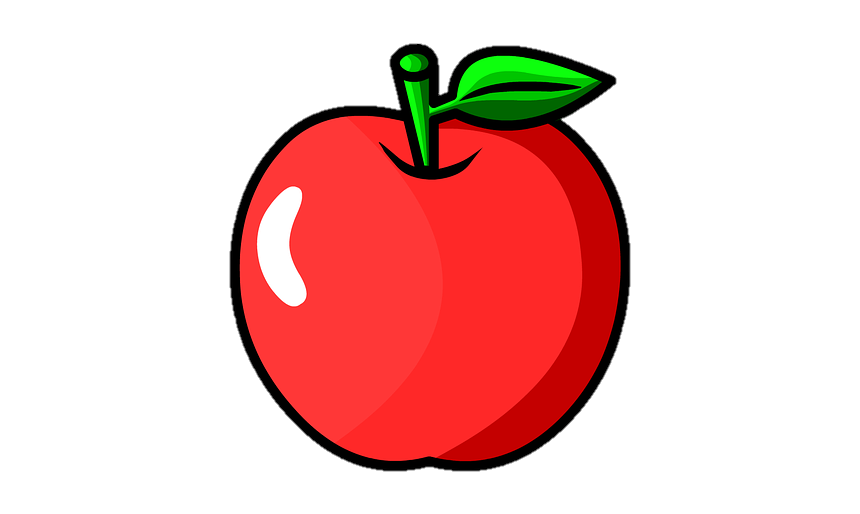 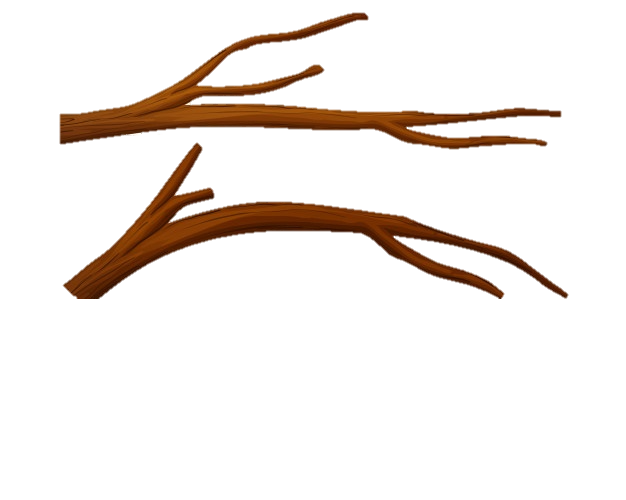 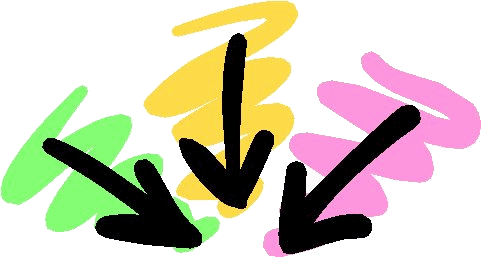 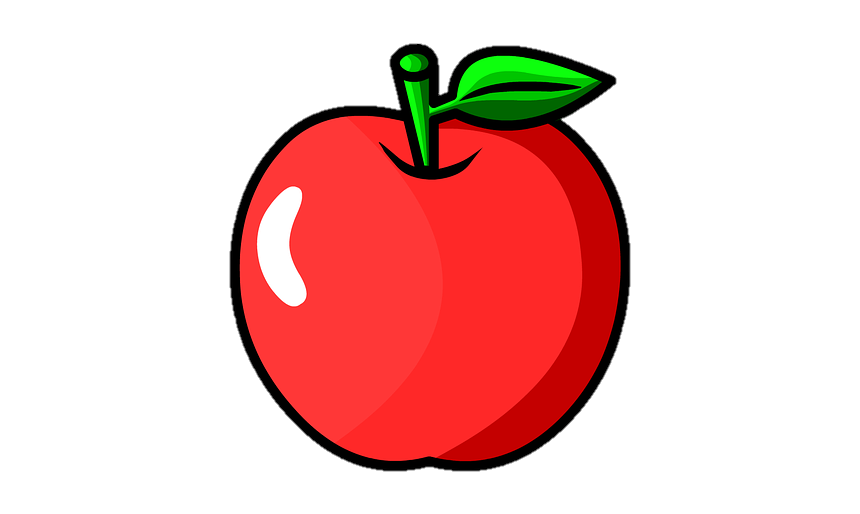 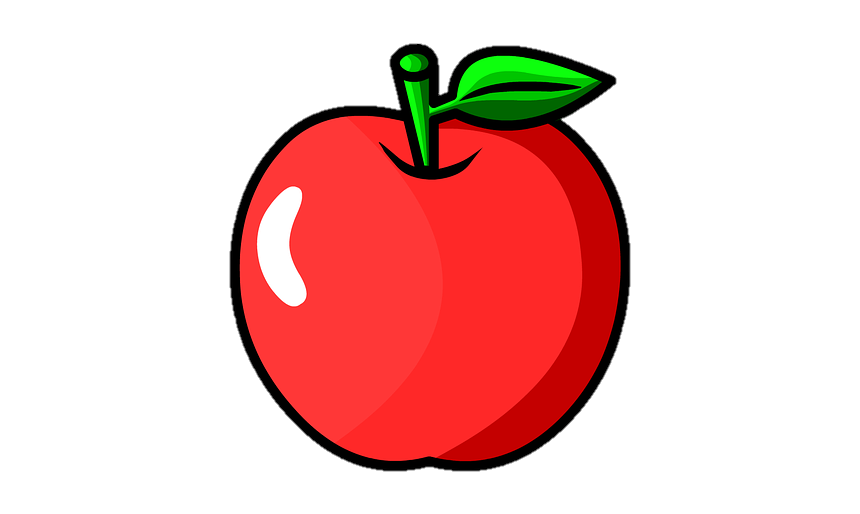 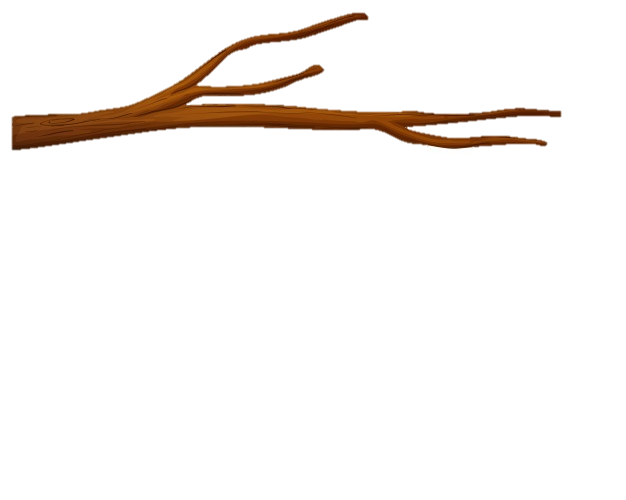 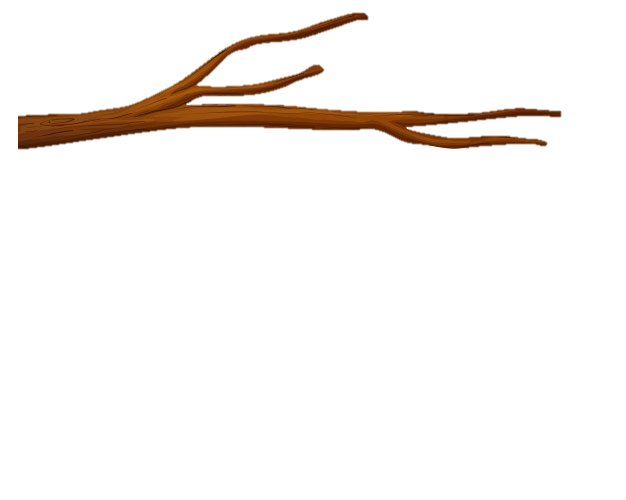 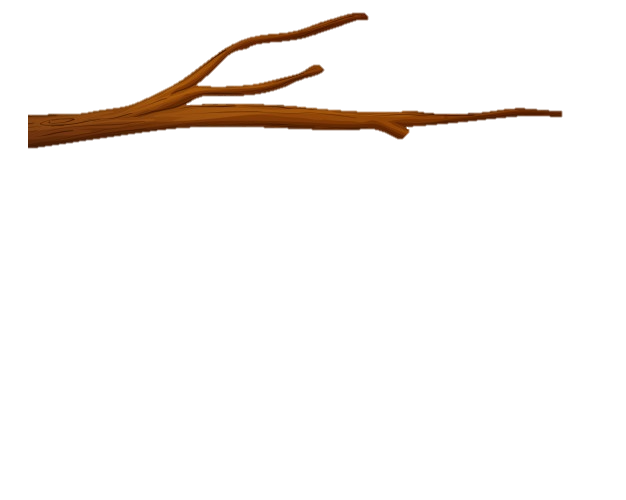 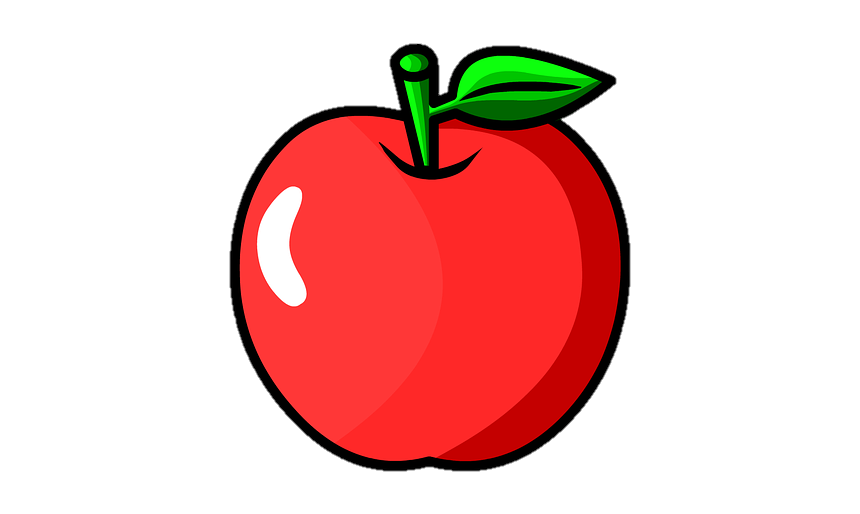